Функционалды коммуникативтік грамматика: концепциясы және  сипаттау ұстанымдары
(Қазақ тілі шет тілі немесе  екінші тіл ретінде)
  
      КҮЗЕКОВА  ЗЕЙНЕХАН СЕЙІТХАНҚЫЗЫ
Қазақ тілі  және түркітану  департаментінің  профессоры, филология ғылымдарының докторы
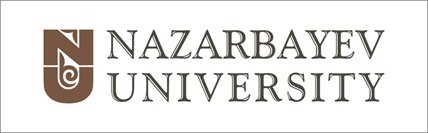 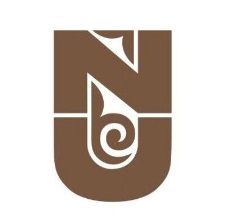 Бүгін біз сіздермен  бірге әңгімелесетін тақырыптарымыз:
Академиялық грамматика  мен Қазақ тілі  практикалық (екінші тіл ретіндегі) грамматикасының айырмашылықтары;
 функционалды практикалық грамматикаға қатысты пікірлер;
 практикалық грамматиканың мақсаты;
қазақ тілі практикалық грамматикасындағы тілдік материалдарды ұйымдастыру және зерттеу ұстанымдары
Қазақ тілін екінші тіл ретінде оқыту негізінен Қазақстан тәуелсіздік алғалы бері басым бағытта жоғары оқу орындарында жүргізіліп келеді. 
 Содан бері практикалық грамматика өз бағытына бастау алып келеді.
Қазірге дейін екі грамматика арасындағы айырмашылықты түсінбеушілік бар:  шетелдіктерге арналған грамматика  теориялық ( академиялық, жоо-ның)  грамматиканың  жеңілдетілген, күрделі емес түрі деген пікір бар.
 Сондай - ақ  қазақ тілінің екінші тіл ретіндегі грамматикасы   академиялық грамматикаға қосымша  болып табылатын әдістеме  сияқты дейтін де пікірлер бар.
Қазақ тілі  ( екінші тіл ретінде, шет тілі ретінде) практикалық  грамматикасы көп жағдайда, шындығында  қазақ тілді аудиторияға  арналған грамматика ұстанымдарын қайталай отырып, 
  көптеген кезеңдерден өтті, 
 қазір  лингвистикалық ғылымның  өз бетінше саласы ретінде дамуда.
Қазақ тілі практикалық грамматикасы қазақ академиялық грамматикасымен тығыз байланысты,
 себебі оның жетістігін, нәтижелерін пайдаланады, 
оған сүйенеді,
 сондай  - ақ өз зерттеулерінде , оқыту практикасында жаңа идеялар қолданады.
Екі грамматика арасында айтарлықтай айырмашылық бар: 
академиялық грамматиканы лингвисттер  және болашақ лингвисттер оқиды. 
  Бұл грамматикада тіл – ғылыми зерттеу объектісі.  
Осындай грамматикамен тілді үйрету – қиын.
Ал қазақ тілінің практикалық грамматикасы практикамен тығыз байланысты, тілді меңгертуге бағытталған.  
Оның мақсаты – тіл және оның бірліктерінің  сөйлеудегі қызметін көрсету. 
Қазақ тілінің практикалық грамматикасы оқытушы қолына  
шетелдікті  қазақ тілін меңгертуге арналған материалды,
 қазақша сөйлеуге  мүмкіндік беретін  мәліметтерді,
 сипаттау, баяндаудан басталады.
Бұл грамматиканың мақсаты – тілді қолданыс объектісі ретінде сипаттау, 
қазақ тілін үйреніп, оны пайдаланғысы  келетіндер үшін сипаттау.
 Бұл грамматика коммуникативтік  талаптарға қажет  тілді меңгеру материалдарынан тұрады.
Академиялық грамматика тілді ішкі қырынан , құрылымынан танытса, 
практикалық грамматика тілді сырттан сипаттайды:  
шетелдіктердің көзімен, қазақ сөйлеуін қалай құруға болады деген  сияқты. 
Академиялық грамматика танымдық грамматика, бұл кітап тіл туралы, теория кітабы. 
 Қазақ тілі  практикалық грамматикасы  тілді үйретуге арналған
бұнда грамматикалық заңдылықтар, 
 сөйлеудің пайда болу технологиясы , 
тілдік материалдар жазылады.
Екі грамматика арасындағы байланыс көп қырлы: 
 бұл дегеніңіз –  толықтыру, қиысу ұстанымдарына негізделген өзара байланыс, өзара қатынас. 
 Академиялық грамматиканың көптеген идеяларын, нәтижелерін пайдалана отырып, практикалық грамматика өз кезегінде оны байытады, 
жаңа фактілерге, объектілерге назарын аудартады, жаңа мәселелер көтереді.
Академиялық грамматикада  оқыту практикасына емес, таза теориялық мүддесі бар сұрақтар қарастырылады. 
 Сонымен,  Практикалық грамматика адресатымен, мақсат міндеттерімен ерекшеленеді. 
 Қазақ тілі практикалық грамматикасы  дегеніміз
 – тілдік  бірліктердің семантикалық ерекшеліктері мен құрылымын,  
- және олардың коммуникативтік мақсаттарға қатысты қызметін  ашуға  арналған, 
шетелдіктерге қазақ тілін меңгертуге арналған қазақ тілінің лингвистикалық сипаттамасы.
Қазақ тілі практикалық грамматикасындағы тілдік материалдарды ұйымдастыру және зерттеу ұстанымы

Қазақ тілі практикалық грамматикасының концептуалды белгілері
оның адресатымен,
 мақсат, міндеттерімен 
яғни оқытып үйрету сипатымен анықталған.
Қазақ тілінің екінші тіл ретіндегі  практикалық грамматикасының мақсаты – қазақ тілін, 
қазақ сөйлеуін 
 оқытудың лингвистикалық негіздемесін  құрылымдық семантикалық 
және функционалды коммуникативтік аспектісін бір тұтас бүтін ретінде ,
 бірлігі ретіндегі ұстанымға құру, дайындау.
Тіл ресурстары: 
фонетикалық, лексикалық, морфологиялық, синтаксистік, сөзжасамдық жүйелердің құралдарынан  құрылады,
 олардың комбинациясынан,  бірігуінен тұрады.
Практикалық грамматика қазақ тілінің грамматикалық базасын  көрсете алуы тиіс: 
морфологиялық  формалардың жасалуын, 
әр түрлі сөз таптарының грамматикалық ерекшеліктерін, 
сөз жасам жүйесін, 
сөйлем құру ережесі мен заңдылықтарын,
яғни тілдің синтаксистік базасын  ұсына алуы  керек.
Сондай - ақ тілдік бірліктердің мағынасын да олардың семантикалық сипатын да көрсете алуы тиіс. 
 Бұл құрылымдық семантикалық аспектінің рөлін, маңыздылығын білдіреді. 
Бұл ұстаным лингвистикада семасиология ретінде белгілі.
Қазақ тілі практикалық грамматикасы негізінде тілдік қатысым, коммуникация құралы ретінде сипатталады. 
 Бұл функционалды коммуникативтік аспектінің маңыздылығын анықтайды. 
 Біз мынаған баса назар аударуымыз керек: тілдік бірліктердің мағынасы мен оның  функциясының  айырмашылығы бар.
Тілдік бірліктердің мағынасы тілдің мазмұндық жағына жатады,
 тілдік құрылымды түсінуге жатады. 
Ал тіл жүйесі элементтерінің   қызметі , жұмсалымы сөйлеуге шығумен байланысты.  Басқаша айтсақ,   тіл бірліктерінің қызметі, функциясы дегеніміз – бірінші кезекте,  тілдік құралдарды қолдану шарты мен мақсаты болып табылады.
Тілдік бірліктердің қызметі дегенімізде , ең алдымен осы бірліктер не үшін қолданылады дегенді ойлауымыз керек.
мұнда оның ішкі мазмұнымен қатар нақты коммуникациядағы қолданысы ескеріледі.
Осылайша тілдік бірліктердің жұмсалымы мағына мен қатысымның тілден тыс мақсатын біріктіреді.  
Коммуникативтік әрекеттерде тілді қолдану дегенде функционалды  деген терминнің қасына коммуникативтік дегенді қатар қолданамыз.
Функционалды коммуникативтік аспект дегеніміз  –  сөйлеудегі грамматикалық бірліктердің  қызметі мен заңдылығын сипаттау,
 белгілі бір ойды жеткізу үшін әр түрлі тілдік деңгейдегі тілдік құралдардың , әр түрлі грамматикалық құралдардың өзара байланысы, мен жиынтығын көрсету. 
Осы бағыттың міндеті  – тілдік элементтер жүйесінің шынайы сөйлеу процесінде қалай  жүзеге асатынын көрсету.
Құрылымдық семантикалық және функционалды коммуникативтік бағыт тілді сипаттағанда бірін бірі жоққа шығармайды.
Олар өз міндеттерін атқара отырып, бірін бірі толықтырады.
Функционалды коммуникативтік бағыт тілді зерттегенде  « мағынадан формаға»  ұстанымы негізінде жүзеге асады.
  Тілдік құбылыстарды функционалды коммуникативтік тұрғыдан зерттегенде сөйлеу әрекеттері деген ұғым бастысы болып табылады.